Meteorologist Activity
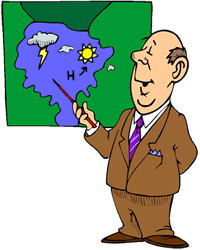 Activity Directions
Your weather team has been tasked with interpreting the following satellite images and make predictions about; front activities, cloud cover, temperatures and humidity, expected and real time precipitation, wind speed and direction. Use the appropriate weather map to answer the questions regarding weather conditions for specific major cities.
http://www.weather.com/maps/currentusweather
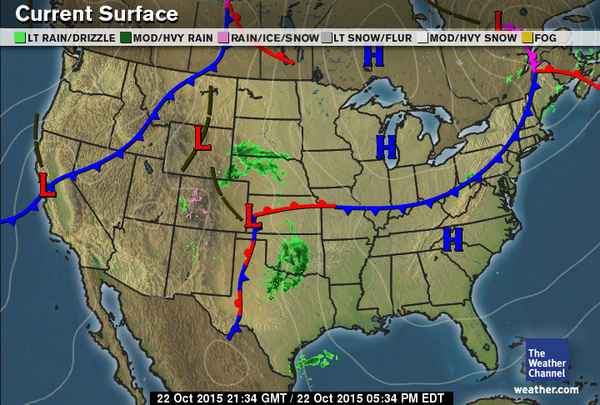 Weather Front and Pressure
*Seattle
Helena *
Fargo *
Boston*
*Salt Lake City
*Cleveland
*San Francisco
Louisville
*
Kansas City
*
*
Denver
*Las Vegas
*Nashville
Oklahoma
 City *
*Los Angeles
*Charlotte
*Phoenix
*Dallas
New Orleans
          *
*Odessa
* Miami
Gulf of 
    Mexico
Cloud Cover
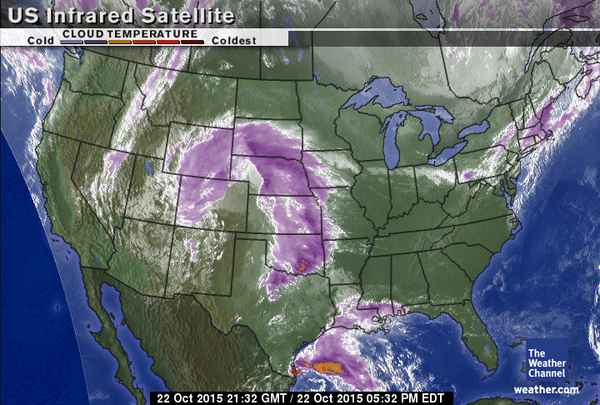 *Seattle
Helena *
Fargo *
Boston*
*Salt Lake City
*Cleveland
*San Francisco
Louisville
*
Kansas City
*
*
Denver
*Las Vegas
*Nashville
Oklahoma
 City *
*Los Angeles
*Charlotte
*Phoenix
*Dallas
New Orleans
          *
*Odessa
* Miami
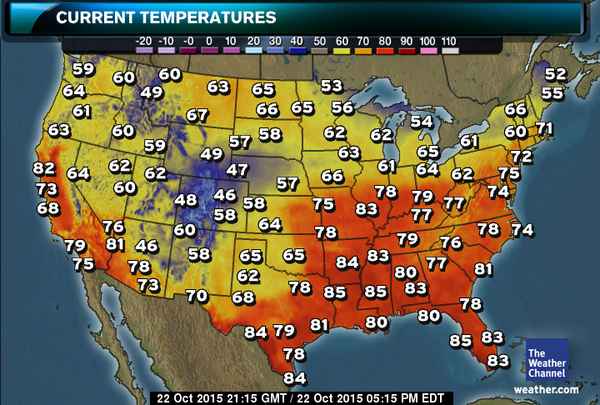 *Seattle
Helena *
Fargo *
Boston*
*Salt Lake City
*Cleveland
*San Francisco
Louisville
*
Kansas City
*
*
Denver
*Las Vegas
*Nashville
Oklahoma
 City *
*Los Angeles
*Charlotte
*Phoenix
*Dallas
New Orleans
          *
*Odessa
* Miami
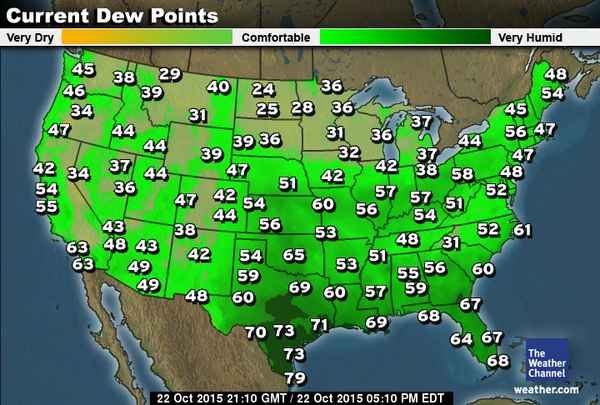 *Seattle
Helena *
Fargo *
Boston*
*Salt Lake City
*Cleveland
*San Francisco
Louisville
*
Kansas City
*
*
Denver
*Las Vegas
*Nashville
Oklahoma
 City *
*Los Angeles
*Charlotte
*Phoenix
*Dallas
New Orleans
          *
*Odessa
* Miami
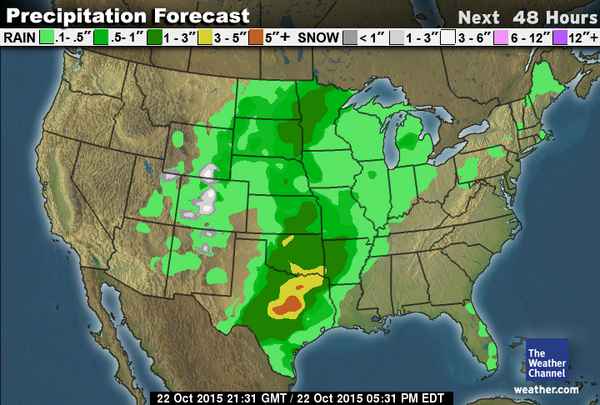 *Seattle
Helena *
Fargo *
Boston*
*Salt Lake City
*Cleveland
*San Francisco
Louisville
*
Kansas City
*
*
Denver
*Las Vegas
*Nashville
Oklahoma
 City *
*Los Angeles
*Charlotte
*Phoenix
*Dallas
New Orleans
          *
*Odessa
* Miami
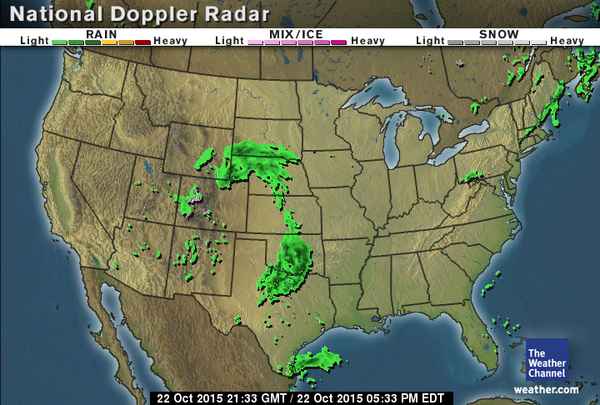 *Seattle
Helena *
Fargo *
Boston*
*Salt Lake City
*Cleveland
*San Francisco
Louisville
*
Kansas City
*
*
Denver
*Las Vegas
*Nashville
Oklahoma
 City *
*Los Angeles
*Charlotte
*Phoenix
*Dallas
New Orleans
          *
*Odessa
* Miami
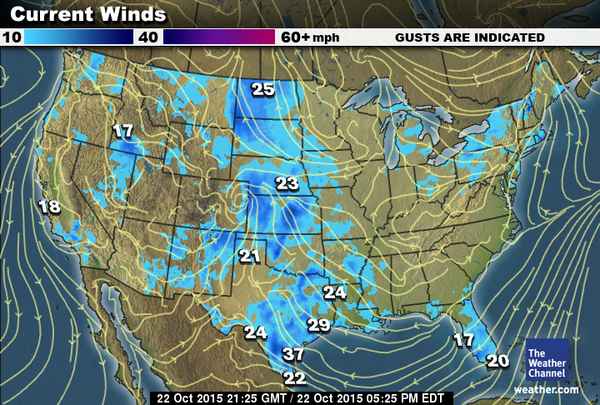 *Seattle
Helena *
Fargo *
Boston*
*Salt Lake City
*Cleveland
*San Francisco
Louisville
*
Kansas City
*
*
Denver
*Las Vegas
*Nashville
Oklahoma
 City *
*Los Angeles
*Charlotte
*Phoenix
*Dallas
New Orleans
          *
*Odessa
* Miami
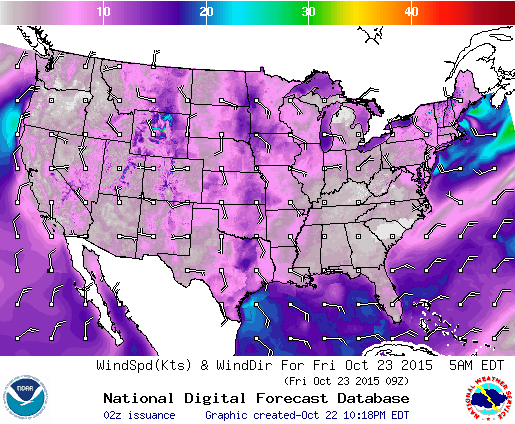 Key
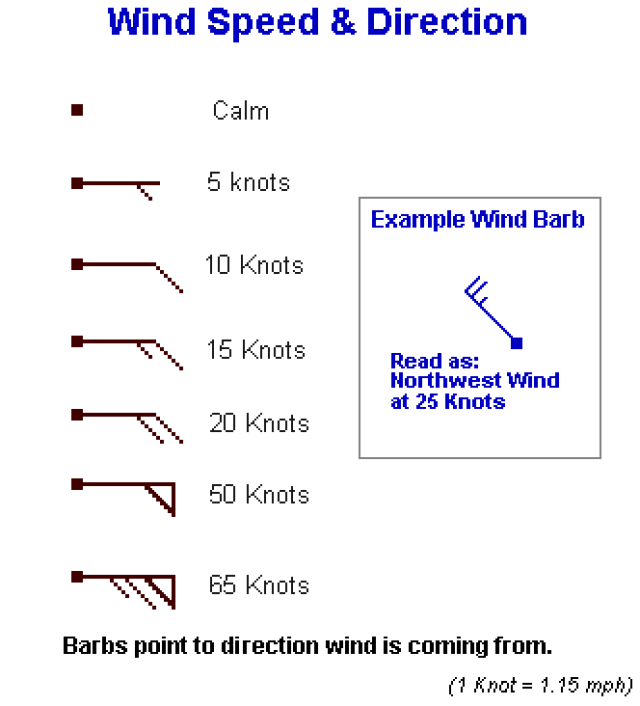 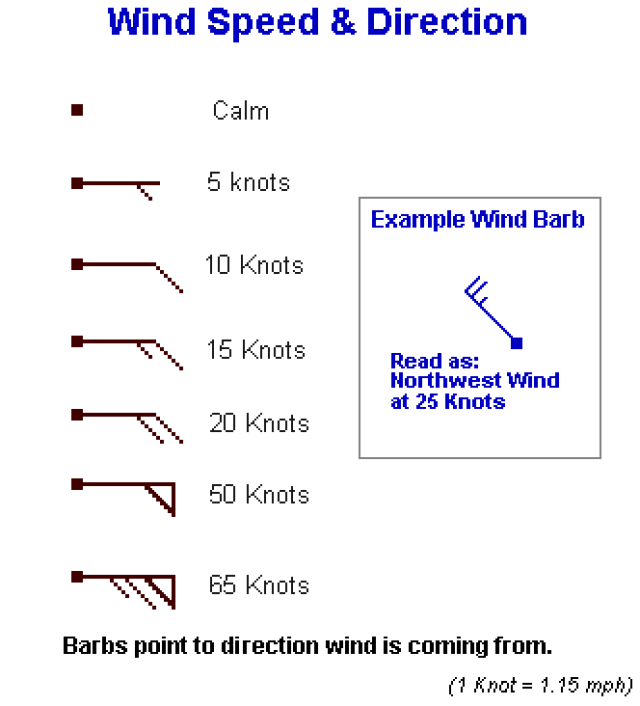 *Seattle
Helena *
Fargo *
Boston*
*Cleveland
*Salt Lake City
Kansas City*
*San Francisco
Louisville
*
*
Denver
Oklahoma
 City *
*Las Vegas
*Nashville
*Los Angeles
*Charlotte
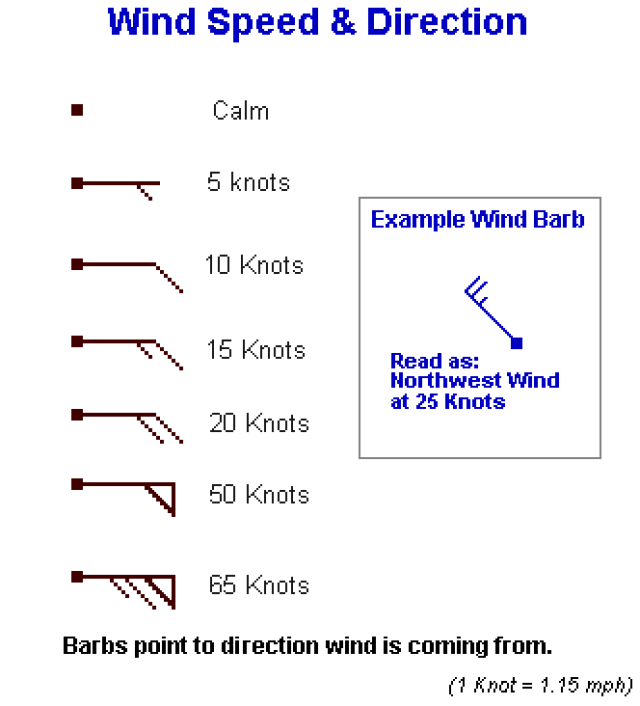 *Phoenix
*Dallas
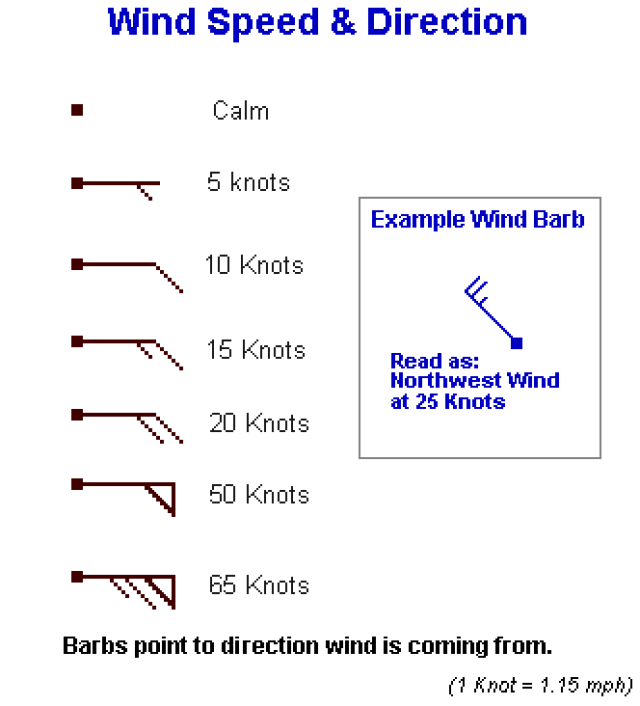 New Orleans
          *
*Odessa
* Miami